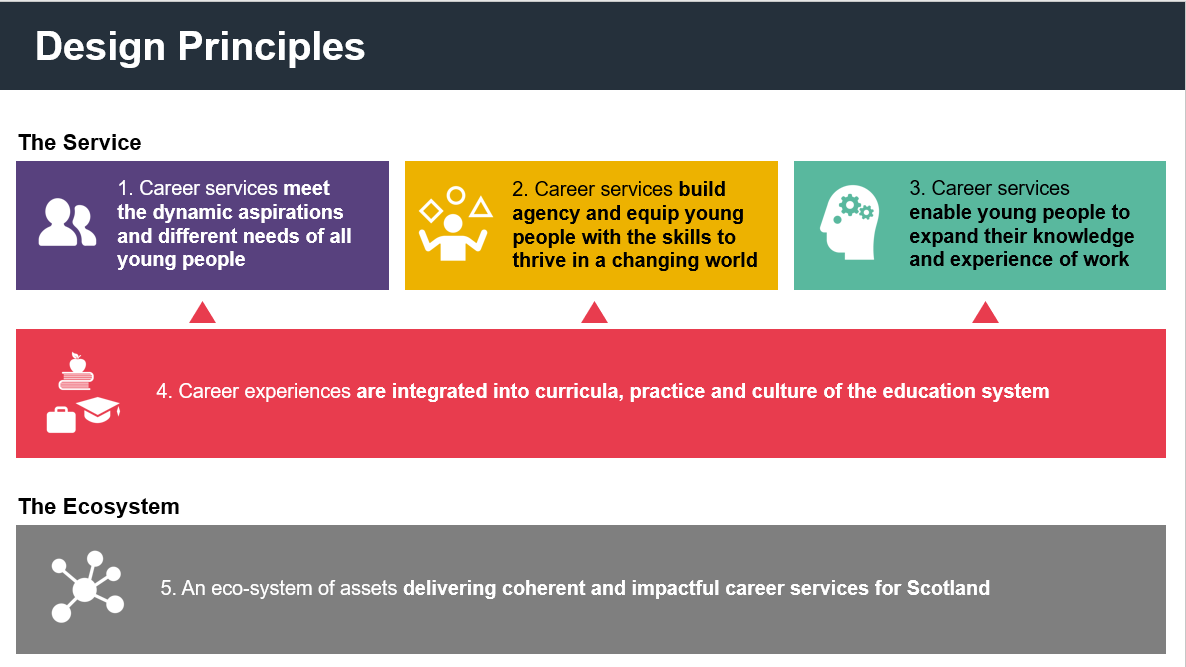 Service Design & Innovation: Update
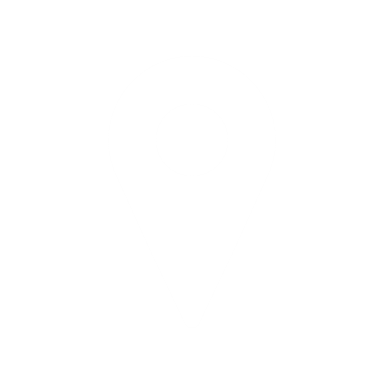 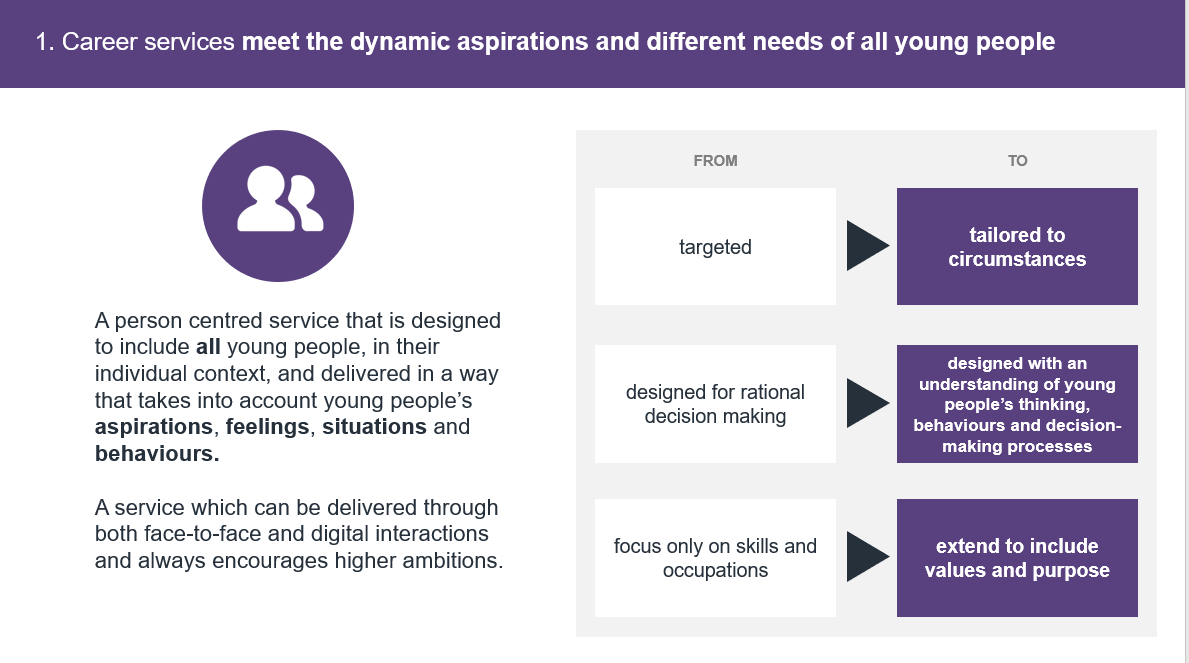 Service Design & Innovation: Update
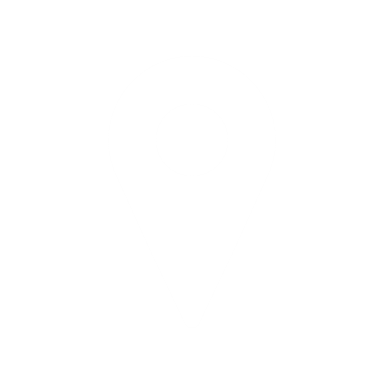 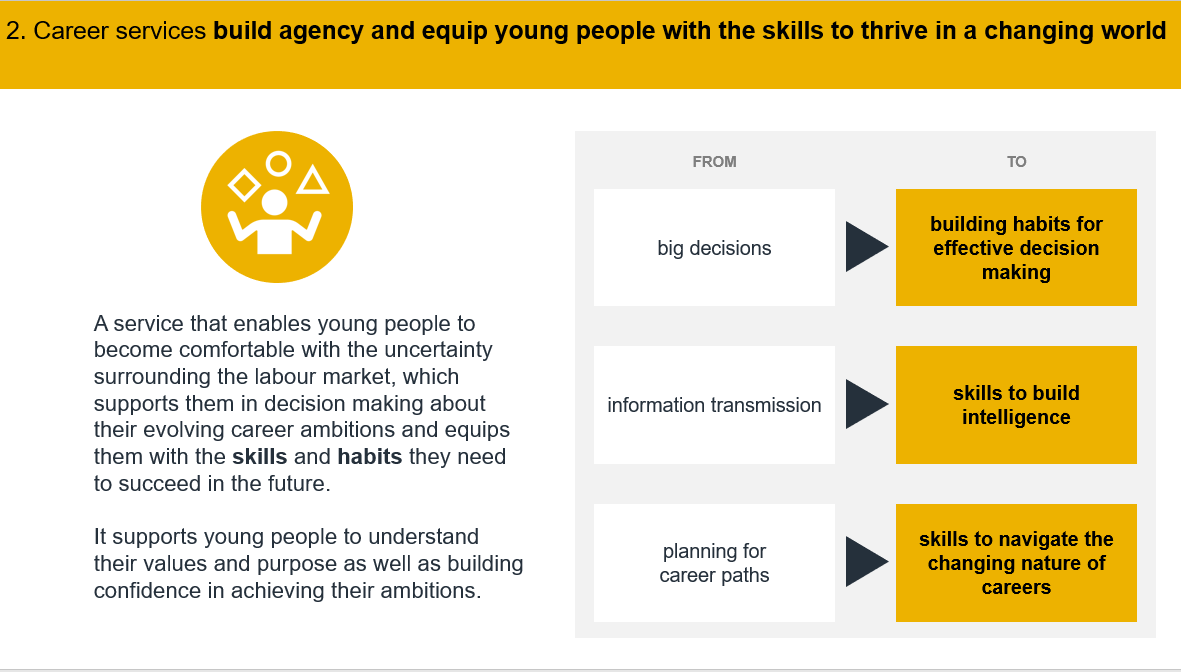 Service Design & Innovation: Update
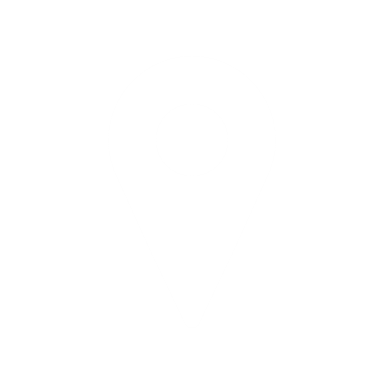 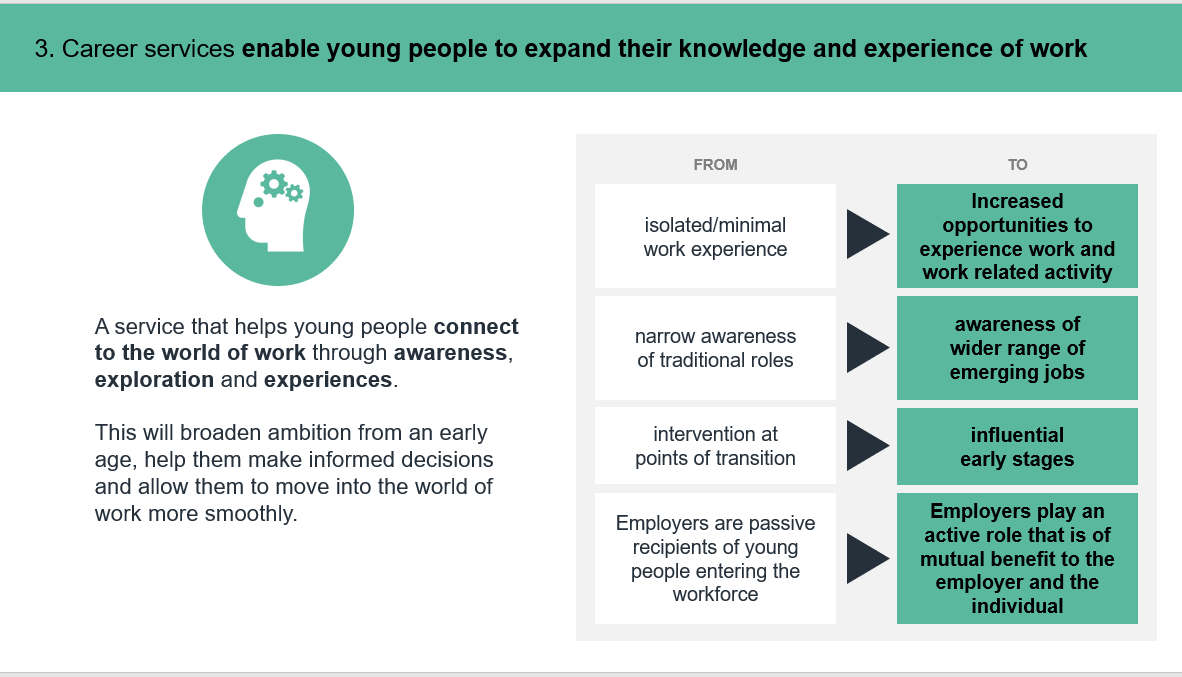 Service Design & Innovation: Update
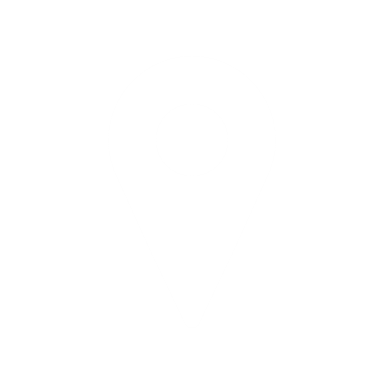 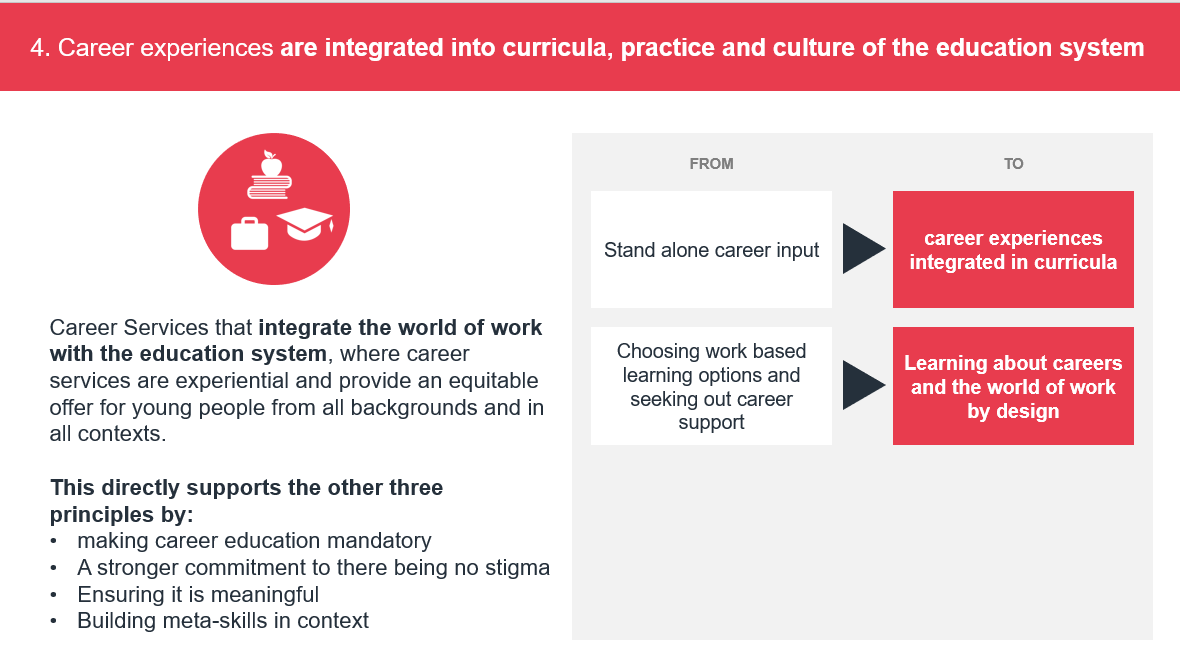 Service Design & Innovation: Update
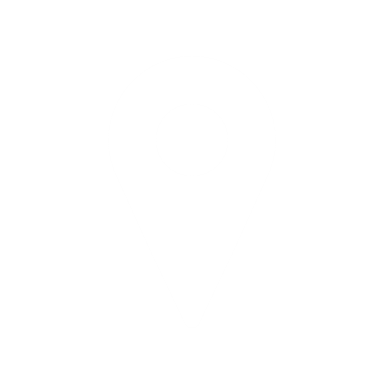 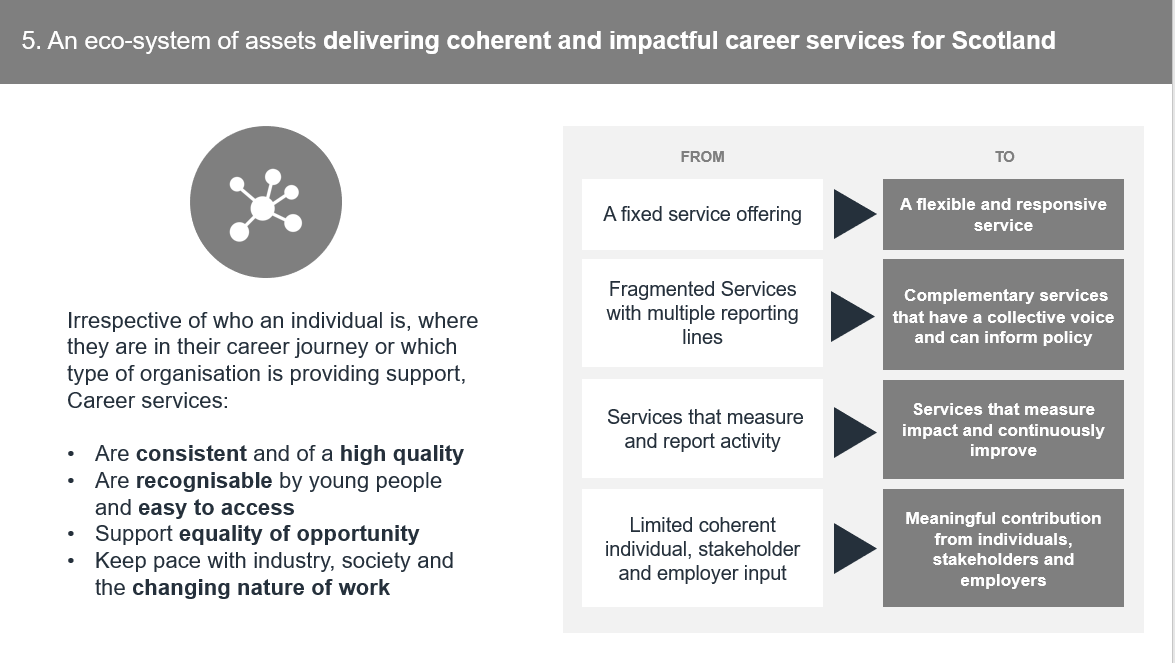 Service Design & Innovation: Update
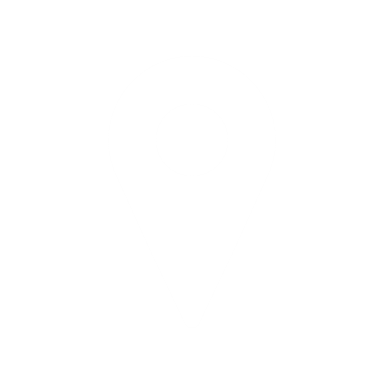